স্বা গ
তম
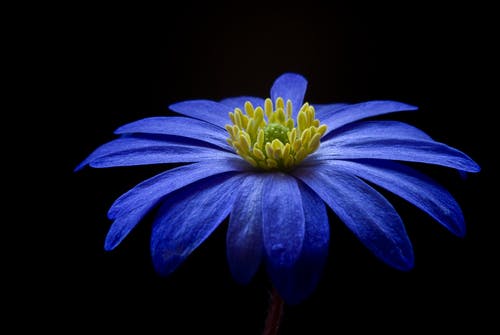 পরিচিতি
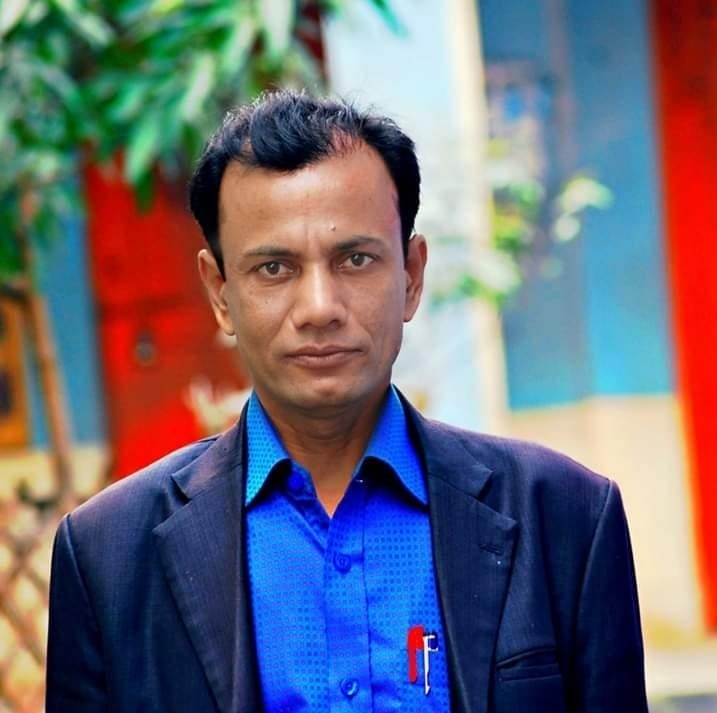 মোঃ জিয়াউর রহমান 
   -সিনিয়র শিক্ষক 
কালাপাহাড়িয়া ইউনিয়ন উচ্চ বিদ্যালয়
বিষয়ঃ বিজ্ঞান   শ্রেণিঃ দশম 
অধ্যায়ঃ জীব প্রযুক্তি 
মোবাইলঃ ০1813-037411 
E-mail: ziaur192@gmail.com
এই পাঠ শেষে শিক্ষার্থী  ………
জিন কি তা ব্যাখ্যা করতে পারবে। 
মানুষের জেনেটিক বিশৃঙ্খলা বর্ণনা করতে পারবে। 
মানুষের জেনেটিক বিশৃঙ্খলার কারণে রোগের লক্ষণগুলো ব্যাখ্যা করতে পারবে।
জিন
সংজ্ঞাঃ ক্রোমোজোমের ভেতরে ডিএনএ এর  যে দীর্ঘ শেকল রয়েছে । তার একটি অংশে বংশগতির কোনো একটি এককে লিপিবদ্ধ থাকে সেটিকে বলা হয় জিন ।
জিন দুই প্রকার
১।প্রকট জিন   ২। প্রচ্ছন্ন  জিন ।
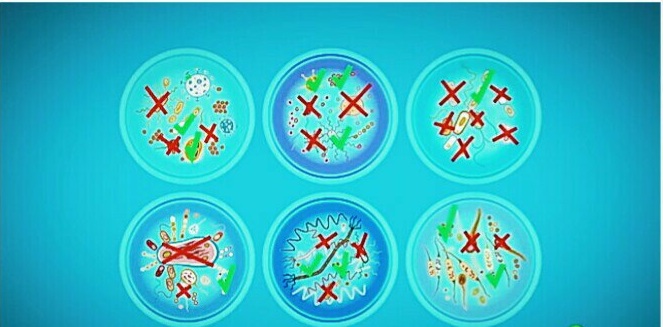 মানুষের জেনেটিক বিশৃঙ্খলার কারন
পয়েন্ট মিউটেশন বা জিনের ভিতর পরিবর্তনের জন্য । 
ক্রোমোজোম সংখ্যা হ্রাস বা বৃদ্ধির জন্য । 
ক্রোমোজোমের কোনো অংশের হ্রাস বা বৃদ্ধির জন্য ।
মায়োসিস কোষ বিভাজনের সময় হোমোলোগাস ক্রোমোজোমের বিচ্ছিন্নকরন না ঘটার জন্য ।
নিচের ছবিগুলো লক্ষ্য করো…
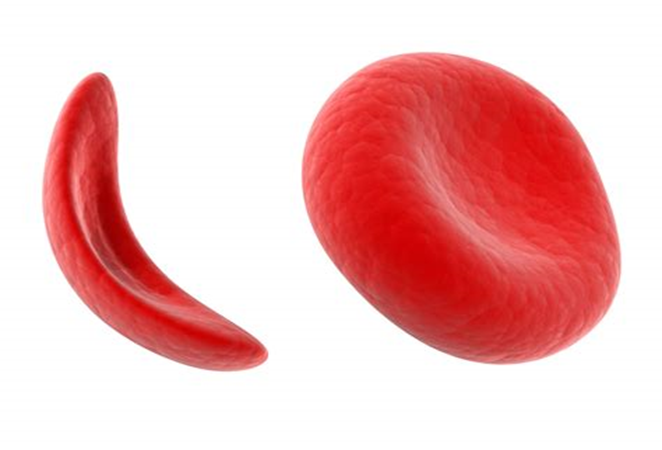 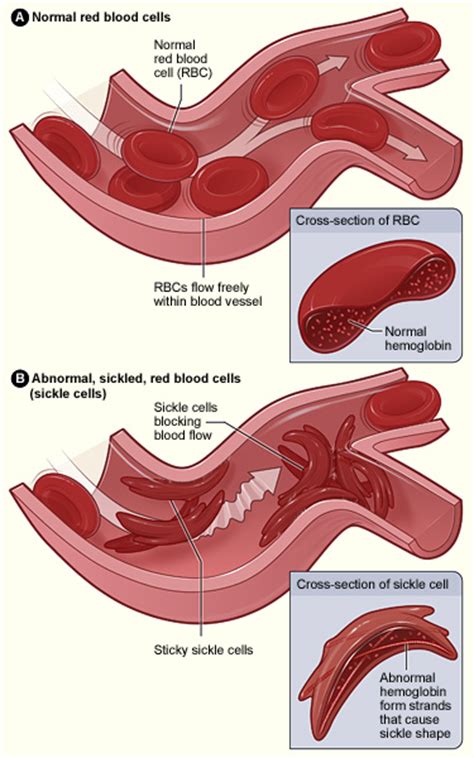 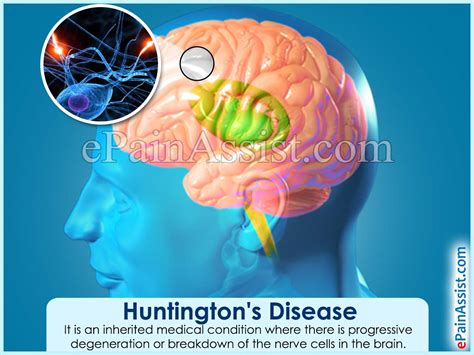 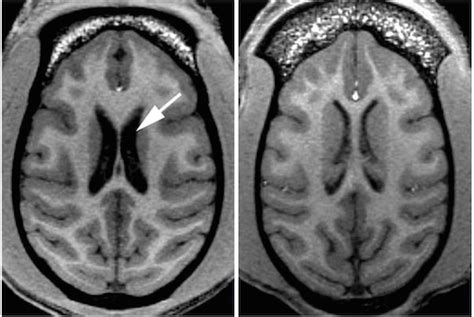 মানুষের জেনেটিক বিশৃঙ্খলার কারনে রোগ
১।সিকিলসেল
কারনঃমানুষের রক্তকনিকার পয়েন্টমিউটেশনের জন্য । 
লক্ষনঃ১।লোহিত রক্তকনিকার আকার কাস্তের মতো হয়ে যায়।
	২।সুক্ষরক্তনালিগুলোতে রক্তচলাচলে বাধা গ্রস্থ হয়  
	  এবং ঐ স্থানে তীব্রব্যথা অনুভব হয় ।
	  শরীরে রক্তশুন্যতা দেখা দেয়  
 
 ২। হান্টিংটনস 
কারনঃ পয়েন্ট মিউটেসনের জন্য
লক্ষনঃ 
1 । মস্তিস্ক ঠিক মতো কাজ করে না 
২ । শরীরের পেশিগুলোর সমন্বয় করার ক্ষমতা লোপ পায় । 
৩ । এই রগে আক্রান্ত ব্যাক্তি ৪০ বছরের আগে প্রকাশ পায় না ।
নিচের ছবিগুলো লক্ষ্য করো…
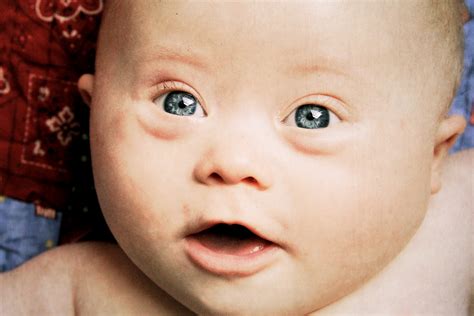 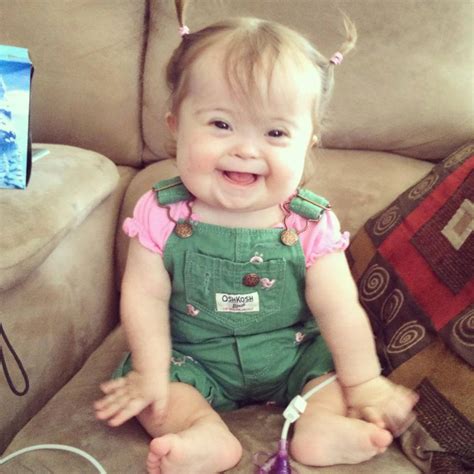 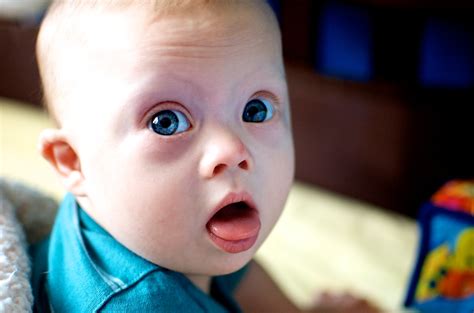 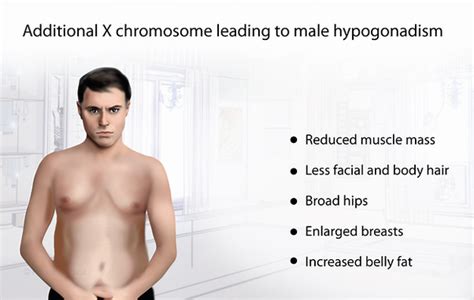 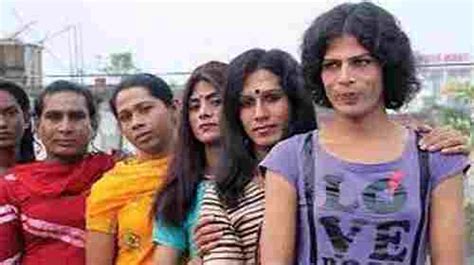 ৩। ডাউন’স সিন্ড্রোম 
কারনঃ মানষের ২১ তম কোষের নন-ডিসজাংশনের কারনের জন্য ।
লক্ষনঃ চোখের পাতা ফুলা , নাক চ্যাপ্টা , জিহ্বা লম্বা , হাতগুলো ছোট । তাছাড়া এরা হাশিখুশি ও খর্বা আকৃতির হয় ।
ক্লিনিফেল্টার’স সিনড্রোম
কারনঃ পুরুষ মানষের সেক্স-ক্রোমোজোমের ডিসজাংশনের ফলে হয় ।


লক্ষনঃ স্বাভাবিক পুরুষদের বৈশিষ্ঠ্যগুলো থাকে না । কণ্ঠস্বর কর্কশ হয় । স্তনগুলো স্বাভাবিকের তুলনায় বড় হয় এবং বৃদ্ধি কম ও বন্ধ্যা হয় ।
নিচের ছবিগুলো লক্ষ্য করো…
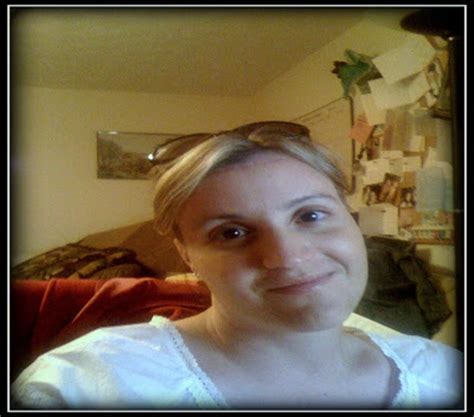 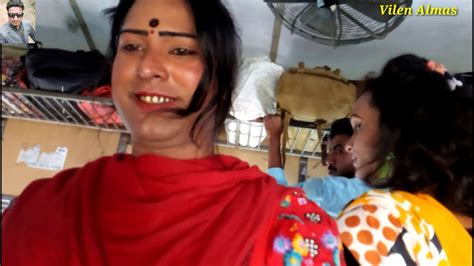 টার্নাস সিনড্রোম
কারনঃ নারীদের সেক্স-ক্রোমজমের নন-ডিসজাংসনের কারনে হয়ে থাকে । 

লক্ষনঃ স্ত্রীলোক খর্বাকৃতির হয় , ঘার প্রসস্ত হয় । পুর্নবয়সেও এদের স্তন ও জনন অঙ্গের বিকাশ ঘটে না । এবং বন্ধ্যা হয় ।
দলগতকাজ
জেনেটিক বিশৃঙ্খলার কারণে রোগগুলো নিয়ে বন্ধুরা মিলে আলোচনা করো ।
বাড়ির  কাজ
জেনেটিক বিশৃঙ্খলার কারনে সমস্যাগুলো খাতায় লিখে নিয়ে আসবে ।
সবাইকে ধন্যবাদ জানিয়ে আজকের ক্লাসের সমাপ্তি ঘোষণা করা হলো ।
           	 ধন্যবাদ